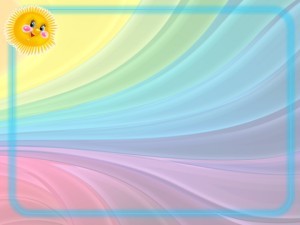 ПРОФЕССИИ В ДЕТСКОМ САДУ
Подготовила: педагог – психолог МКДОУ д/c №15
Шарова Т.В.
ЗАВЕДУЮЩАЯ
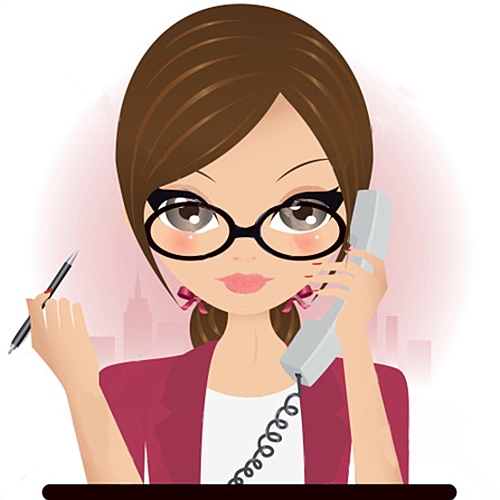 Ее называют хозяйкою сада, Любую проблему она вмиг решит, 
Поможет, подскажет, когда это надо,
Всеми сотрудниками она руководит.
У заведующей заботы
Всех других важней забот.
Как приходит на работу, 
Так пошел круговорот: 
Заболела в группе няня,
Нужно кем – то заменить
А энергии не станет
В Горэнерго позвонить,
Подобрать специалистов, 
Чтоб учебный год начать.
Пригласить в детсад артистов,
Детям сказку показать.
Записать детишек новых,
Педагогов похвалить,
И, конечно же, обновы
Для детсада закупить.
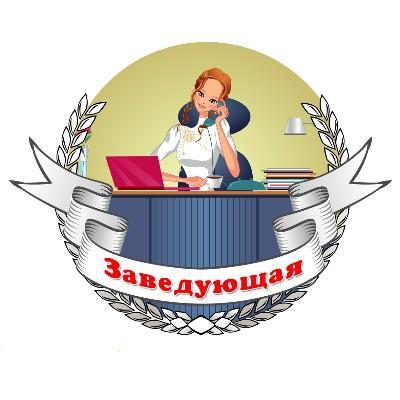 ВОСПИТАТЕЛЬ
В детский сад приходят дети, чтобы дружными расти, Чтобы знали всё на свете, и на свете всё смогли. 
Кто же детям здесь поможет рисовать, лепить, играть? 
Кто покормит и уложит на кроватке тихо спать? 
С кем для мам подарки клеим, дружно встанем в хоровод? 
Кто заменит детям маму, пока мама не придёт?
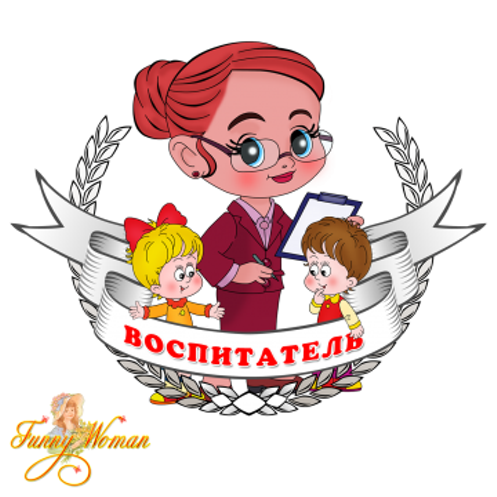 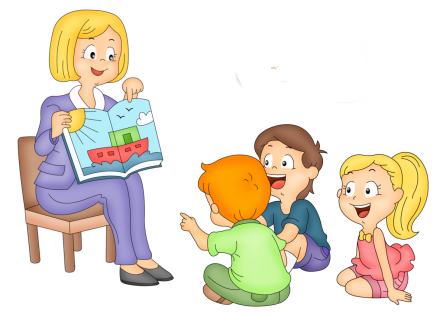 МЛАДШИЙ ВОСПИТАТЕЛЬ
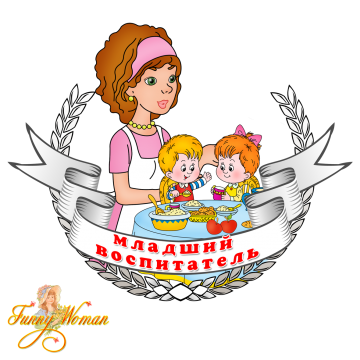 Кто воспитателю поможет,
Все в группе чисто приберет,
Детей накормит, спать уложит,
Везде порядок наведет?
МЕТОДИСТ
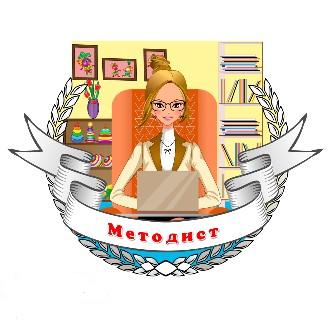 Чтоб деток верно воспитать, 
Необходимо много знать. 
Знать нужно психологию 
И знать физиологию, 
Быть докой в педагогике, 
Риторике и логике. 

Методист отвечает за все, что делает пребывание ребенка в детском саду интересным, познавательным и развивающим.
МУЗЫКАЛЬНЫЙ РУКОВОДИТЕЛЬ
У Вас волшебная работа: 
Вам покорились звуки, ноты. 
Вы можете повелевать 
В душе мелодии звучать.
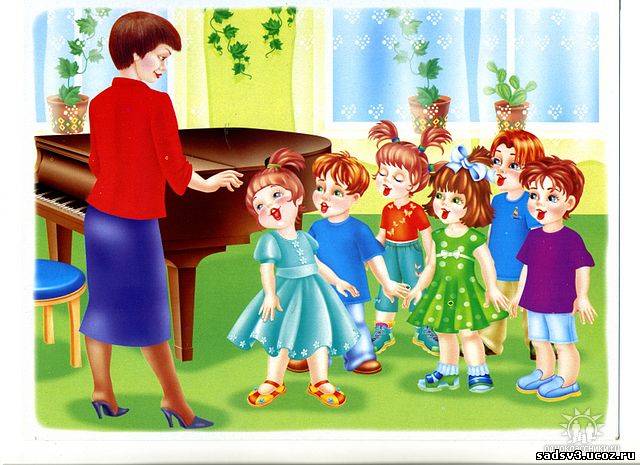 Инструктор по физической культуре
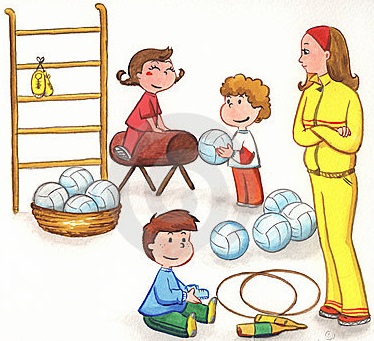 Она в спортивных делах – профессор
На занятиях ее интересно.
Здесь и бегать, и прыгать можно,
Главное – вести себя осторожно
ПСИХОЛОГ
Чтобы психика ребенка 
Не внушала взрослым страх
Им психолог нужен тонкий,
Подсказать, когда и как,
Объяснить и то, и это,
Персональный сделать тест,
Дать родителям ответы,
Почему их сын не ест…
Психология – наука, 
Непростая, братцы, штука.
Без психолога в наш век
Жить не может человек.
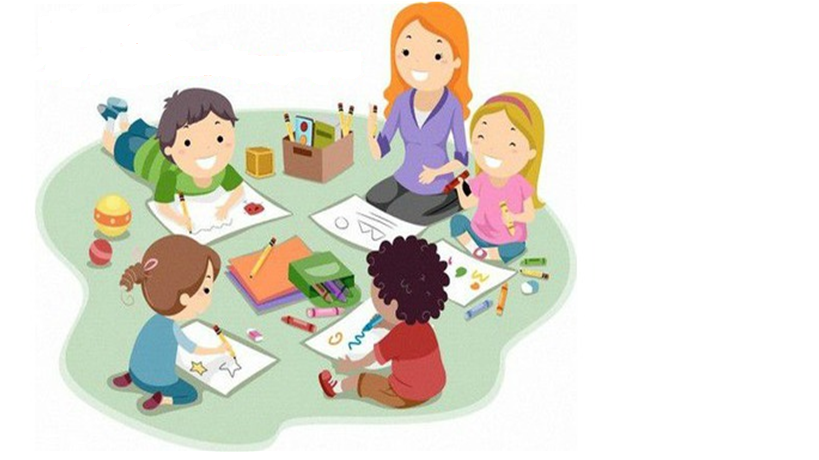 МЕДСЕСТРА
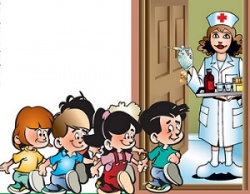 Поцарапал руку очень?Разболелась голова?Быстро бинт зеленкой смочит,Даст таблетку ...
ЗАВХОЗ
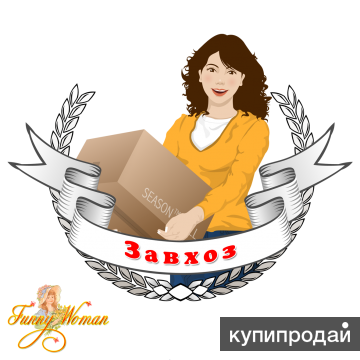 Двери, лампочки, 
Ковры,
И песок для детворы,
Занавески и игрушки,
Одеяла и подушки,
Мебель в садик наш привез
Замечательный….
ПОВАР
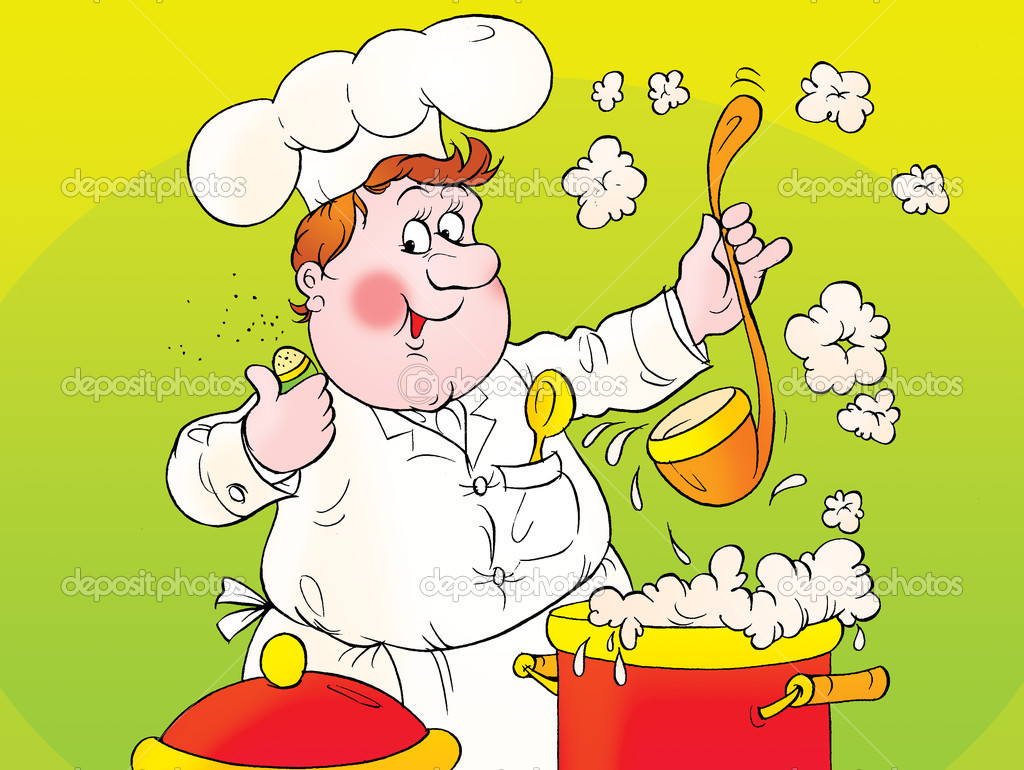 Раньше всех с утра уж на работе, Суп поставить и сварить обед, 
Рук трудолюбивей не найдете, 
Кто же по профессии она — секрет.
ПРАЧКА
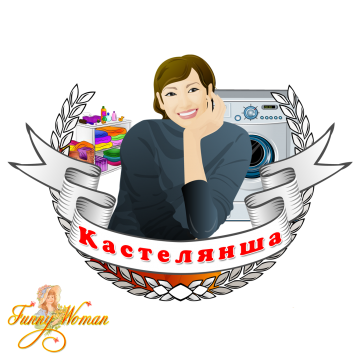 Работа прачек всем полезна.Избавляет от болезней,Соблюдая чистоту,Вмиг наводят красоту
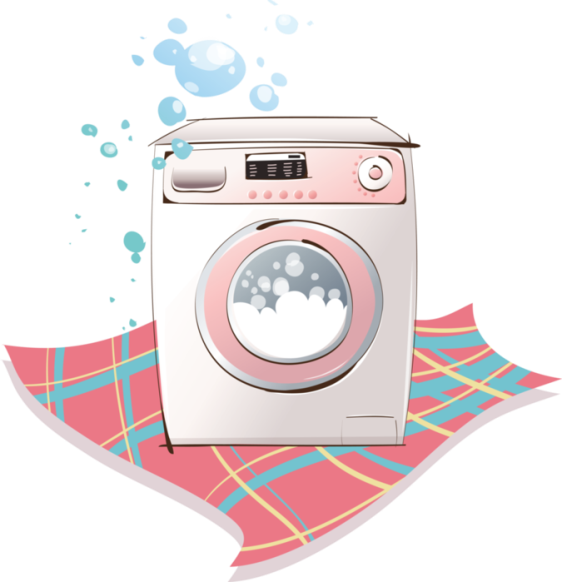 ДВОРНИК
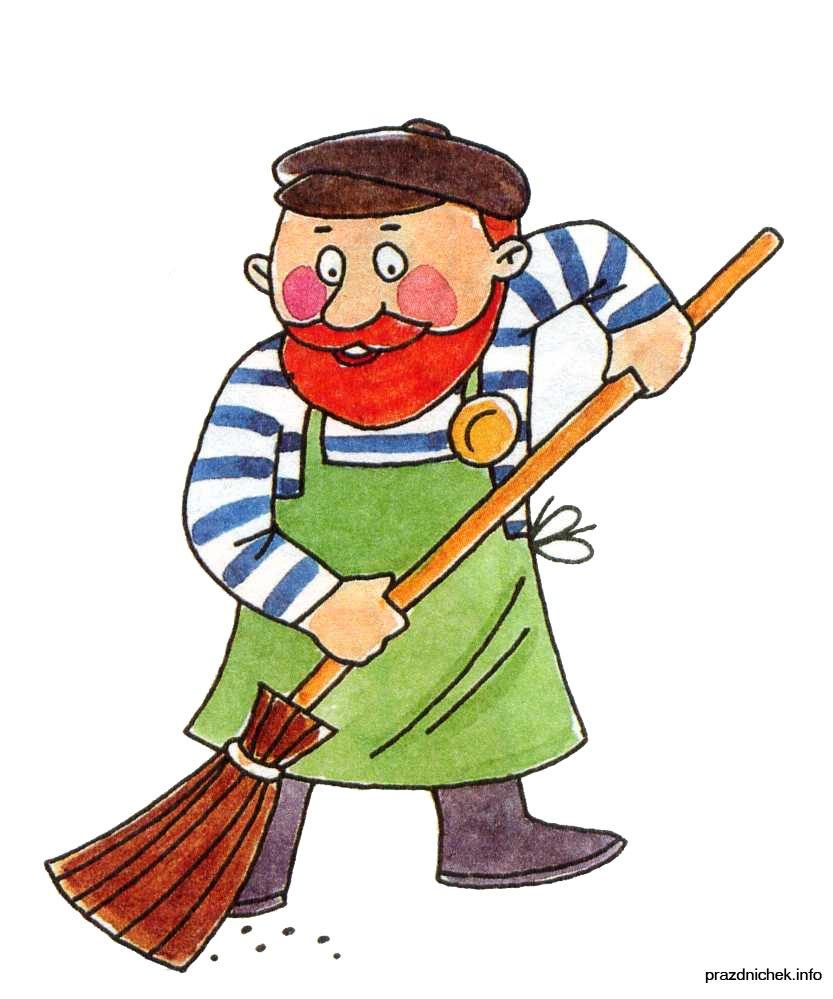 Он проснётся на заре, 
Снег расчистит на дворе.
Все дорожки подметёт
И песком посыпет лёд.